Techniques of Flight Instruction
Flight instructors should encourage safe flying
Obstacles to learning 
Demonstration-performance
Positive exchange of flight controls
Sterile cockpit rules
Use of distractions
Integrated flight instruction
Assessment of piloting ability
Aeronautical decision making
[Speaker Notes: “System approach” to aviation safety
Methods instructors can use to teach students to use practical risk management tools, discuss how to evaluate student decision-making]
Obstacles to learning
	Unfair treatment 
	Impatience
	Worry/lack of interest
	Physical discomfort
	Apathy
	Anxiety
Demonstration-performance
Positive exchange of controls
Sterile cockpit rules
Use of distractions
Integrated flight instruction
Assessment of piloting ability
Aeronautical decision making
Inadequate instruction

Efforts not considered and evaluated

Unreasonable demands on performance/progress

Decrease student motivation

Students need attainable goals
Obstacles to learning
	Unfair treatment 
	Impatience
	Worry/lack of interest
	Physical discomfort
	Apathy
	Anxiety
Demonstration-performance
Positive exchange of controls
Sterile cockpit rules
Use of distractions
Integrated flight instruction
Assessment of piloting ability
Aeronautical decision making
Preliminary training is important

Present training with sub-goals for each step

Avoid unnecessary repetition

Advance to next step as soon as goal is attained
Obstacles to learning
	Unfair treatment 
	Impatience
	Worry/lack of interest
	Physical discomfort
	Apathy
	Anxiety
Demonstration-performance
Positive exchange of controls
Sterile cockpit rules
Use of distractions
Integrated flight instruction
Assessment of piloting ability
Aeronautical decision making
Worried students—not ready to learn

Don’t ignore outside issues
Use outside interests and enthusiasm
Divert attention from worries

Prevent flight training-related worries
Keep students informed of progress and deficiencies
Obstacles to learning
	Unfair treatment 
	Impatience
	Worry/lack of interest
	Physical discomfort
	Apathy
	Anxiety
Demonstration-performance
Positive exchange of controls
Sterile cockpit rules
Use of distractions
Integrated flight instruction
Assessment of piloting ability
Aeronautical decision making
Slows rate of learning

Airsickness
Resistance develops early
Keep students occupied to help
Terminate flight 

Dehydration
Reduces alertness
Slows decision-making

Heatstroke
Inability of body to control its temperature
Obstacles to learning
	Unfair treatment 
	Impatience
	Worry/lack of interest
	Physical discomfort
	Apathy
	Anxiety
Demonstration-performance
Positive exchange of controls
Sterile cockpit rules
Use of distractions
Integrated flight instruction
Assessment of piloting ability
Aeronautical decision making
Fatigue may not be apparent to pilot until serious errors are made

(normal occurrence) Acute fatigue
Inattention
Distractibility
Errors in timing
Neglect of secondary tasks
Loss of accuracy/control
Lack of awareness of error accumulation
Irritability

(lack of recovery) Chronic fatigue
Not resolved by rest alone
Can impair performance and affect pilot judgment/decision-making
Obstacles to learning
	Unfair treatment 
	Impatience
	Worry/lack of interest
	Physical discomfort
	Apathy
	Anxiety
Demonstration-performance
Positive exchange of controls
Sterile cockpit rules
Use of distractions
Integrated flight instruction
Assessment of piloting ability
Aeronautical decision making
Poorly organized instruction destroys student interest

Provide well-planned, appropriate, and accurate instruction

Teach for the level of the student
Too elementary—can’t hold interest
Too complicated—can’t evoke interest
Obstacles to learning
	Unfair treatment 
	Impatience
	Worry/lack of interest
	Physical discomfort
	Apathy
	Anxiety
Demonstration-performance
Positive exchange of controls
Sterile cockpit rules
Use of distractions
Integrated flight instruction
Assessment of piloting ability
Aeronautical decision making
Limits student’s perceptive ability

Slows development of insights

Provide comfortable atmosphere
Confidence in instructor and airplane
Obstacles to learning
Demonstration-performance
	Explanation
	Demonstration
	Performance/Supervision
	Evaluation
Positive exchange of controls
Sterile cockpit rules
Use of distractions
Integrated flight instruction
Assessment of piloting ability
Aeronautical decision making
Discussion of lesson objectives and completion standards, preflight briefing

Base explanations on student’s experience/knowledge

Safety procedures

Encourage students to ask questions

Law of readiness
[Speaker Notes: Training delivery method. Divided into four phases
Explanation
Demonstration
Student performance with instructor supervision
Evaluation


Instructor: well prepared and organized
Student: intellectually and psychologically ready for activity
 
Achieved prior to the flight lesson—discussion of lesson objectives and completion standards and thorough preflight briefing. Clear explanations, pertinent to objectives, based on student’s experience and knowledge. 
Tell students what they will learn and how they will learn it. 
Cover appropriate safety procedures.
Encourage students to ask questions about any step of the procedure they do not understand.]
Obstacles to learning
Demonstration-performance
	Explanation
	Demonstration
	Performance/Supervision
	Evaluation
Positive exchange of controls
Sterile cockpit rules
Use of distractions
Integrated flight instruction
Assessment of piloting ability
Aeronautical decision making
Show students necessary actions to perform a skill

Avoid extraneous activity

Law of primacy
[Speaker Notes: Show students necessary actions to perform sill.
Avoid extraneous activity.
If demonstration does not closely conform to the explanation—acknowledge and explain deviation immediately]
Obstacles to learning
Demonstration-performance
	Explanation
	Demonstration
	Performance/Supervision
	Evaluation
Positive exchange of controls
Sterile cockpit rules
Use of distractions
Integrated flight instruction
Assessment of piloting ability
Aeronautical decision making
Student practices to learn skill to reach established standards

Instructor reviews and determines if student has met objectives

Observe, then comment
[Speaker Notes: Separate actions performed concurrently.
 
Once instructor is satisfied that the student is well prepared and understands the task, student practices to learn skill—allot enough time as soon as possible after demonstration. Student learns to follow procedures and reach established standards. 
 
Instructor reviews and determines to what extent the student has met the objectives. Observe, then make appropriate comments.]
Obstacles to learning
Demonstration-performance
	Explanation
	Demonstration
	Performance/Supervision
	Evaluation
Positive exchange of controls
Sterile cockpit rules
Use of distractions
Integrated flight instruction
Assessment of piloting ability
Aeronautical decision making
Evaluate and record student performance

Advise student of progress

Point out areas that need improvement
Offer suggestions

Don’t end evaluation on negative note
[Speaker Notes: Evaluate student performance, record student performance, and advise student of progress made toward objectives. 
Pointing out areas that need improvement—offer concrete suggestions that help; avoid ending the evaluation on a negative note.
 
Collaborative assessment (or learner centered grading)—form of authentic assessment currently used with PBL. Used to evaluate whether learning criteria were met during SBT. 
Learner self-assessment—stimulate growth in learner’s thought process and behaviors
Flight instructor detailed assessment]
Obstacles to learning
Demonstration-performance
Positive exchange of controls
Sterile cockpit rules
Use of distractions
Integrated flight instruction
Assessment of piloting ability
Aeronautical decision making
Critical during demo/performance

Include procedures for exchange of flight controls in preflight briefing
Three-way exchange

Always guard controls and be prepared to take control
[Speaker Notes: Integral part of flight training—especially critical during demonstration-performance method.
Accidents due to misunderstanding/lack of communication regarding who had aircraft control.
Include procedures for exchange of flight controls in preflight briefing.
Always guard the controls and be prepared to take control.
Three-way exchange when giving/taking controls.]
Obstacles to learning
Demonstration-performance
Positive exchange of controls
Sterile cockpit rules
Use of distractions
Integrated flight instruction
Assessment of piloting ability
Aeronautical decision making
Critical phases of flight
Ground ops/taxi
Takeoff
Landing
All flight ops below 10,000 ft except cruise

Reduce distractions
Model behavior during instruction
[Speaker Notes: Refrain from non-essential activities during critical phases of flight. [14 CFR 121.542]
Ground ops/taxi
Takeoff
Landing
All flight ops below 10,000 ft except cruise flight
Reduce distractions during those phases, model behavior during instruction.]
Obstacles to learning
Demonstration-performance
Positive exchange of controls
Sterile cockpit rules
Use of distractions
Integrated flight instruction
Assessment of piloting ability
Aeronautical decision making
Purpose—to determine that the applicant can cope with distractions while maintaining aircraft control

PIC must know when to tell passengers something is too distracting
Including DPE

Increased risk of entering inadvertent stall or spin
[Speaker Notes: Most stall/spin accidents—pilot’s attention was diverted from flying.
Performing secondary tasks to controlling aircraft increases the risk of entering an inadvertent stall or spin.
 
Purpose of distractions—to determine that applicants possess the skills required to cope with distractions while maintaining the degree of aircraft control required for safe flight.
PIC must know when to tell passengers when something is too distracting.]
Obstacles to learning
Demonstration-performance
Positive exchange of controls
Sterile cockpit rules
Use of distractions
Integrated flight instruction
	Procedures
	See and avoid
Assessment of piloting ability
Aeronautical decision making
Maneuvers taught by outside visual references and reference to flight instruments

Increases aircraft control and performance efficiency

Does not mean student can handle IMC
[Speaker Notes: Students taught to perform flight maneuvers both by outside visual references and reference to flight instruments.
Begin use of instrument references the first time each new maneuver is introduced. 
 
Observing and relying on flight instruments from beginning of flight training.
Student learns feel of airplane while conducting maneuvers.
Continuously monitor pilot’s and aircraft’s performance.
Leads to better landings, instrument cross-check, instrument interpretation, and aircraft control.
 
Use of correct power settings and climb speeds and the accurate control of headings during climbs—measurable increase in climb performance.
Holding heading and altitude in cruising flight—increases average cruising performance.
 
Integrated flight instruction does not mean student can handle IMC flight]
Obstacles to learning
Demonstration-performance
Positive exchange of controls
Sterile cockpit rules
Use of distractions
Integrated flight instruction
	Procedures
	See and avoid
Assessment of piloting ability
Aeronautical decision making
Brief function of flight controls

Expected outside and instrument references
[Speaker Notes: Brief the function of the flight controls—expected instrument indications and outside references to be used to control the aircraft’s attitude.
 
Introduce each new flight maneuver using both outside and instrument references—flight control manipulation is identical regardless.]
Obstacles to learning
Demonstration-performance
Positive exchange of controls
Sterile cockpit rules
Use of distractions
Integrated flight instruction
	Procedures
	See and avoid
Assessment of piloting ability
Aeronautical decision making
Student needs to look for traffic at all times

Develop habit from start of training

Correct tendencies to enter maneuvers without checking for traffic

Introduce right-of-way rules
[Speaker Notes: Ensure student develops habit of looking for traffic at all times from start of flight training—correct tendencies to enter maneuvers without checking for traffic immediately.
 
Introduce right-of-way rules to students. [14 CFR 91.113]]
Obstacles to learning
Demonstration-performance
Positive exchange of controls
Sterile cockpit rules
Use of distractions
Integrated flight instruction
Assessment of piloting ability
	Demonstrated ability
	Postflight evaluation
	First solo flight
	Correction of errors
	Normal challenges
	Landings
	Practical test recommendations
Aeronautical decision making
Determines how the student is learning

Provide student with something constructive

Direction and guidance to raise level of performance

Student must understand purpose of assessment
[Speaker Notes: Essential component of teaching process. Determines how, what, and how well a student is learning. Provides student with something constructive to work on or build; direction and guidance to raise the level of performance. 
Students must understand the purpose of the assessment to accept evaluation and improve.]
Obstacles to learning
Demonstration-performance
Positive exchange of controls
Sterile cockpit rules
Use of distractions
Integrated flight instruction
Assessment of piloting ability
	Demonstrated ability
	Postflight evaluation
	First solo flight
	Correction of errors
	Normal challenges
	Landings
	Practical test recommendations
Aeronautical decision making
Based upon established standards of performance
Modify to apply to student’s experience

Consider mastery of elements rather than overall performance
[Speaker Notes: Based upon established standards of performance, suitably modified to apply to student’s experience/stage of development as a pilot. Consider student’s mastery of elements involved rather than overall performance. 
 
Solo flight sign-off: determine that student is qualified and proficient in flight tasks necessary for flight.]
Obstacles to learning
Demonstration-performance
Positive exchange of controls
Sterile cockpit rules
Use of distractions
Integrated flight instruction
Assessment of piloting ability
	Demonstrated ability
	Postflight evaluation
	First solo flight
	Correction of errors
	Normal challenges
	Landings
	Practical test recommendations
Aeronautical decision making
Keep student informed of progress
At completion of maneuver, or summarized postflight

Use written format
Explain performance errors
Point out deficient elements
Suggest appropriate corrective measures

Can use collaborative assessment
Obstacles to learning
Demonstration-performance
Positive exchange of controls
Sterile cockpit rules
Use of distractions
Integrated flight instruction
Assessment of piloting ability
	Demonstrated ability
	Postflight evaluation
	First solo flight
	Correction of errors
	Normal challenges
	Landings
	Practical test recommendations
Aeronautical decision making
Provide guidance and restraint
Student must demonstrate consistent ability to perform all fundamental maneuvers

Sign-off
Determine student is proficient in flight tasks necessary for flight

Be present—answer questions, resolve issues

Consider scheduled time
[Speaker Notes: Instructor present to assist in answering questions/resolving flight issues.
Consider time of day when scheduling—traffic congestion, possible winds, sun angles, reflection.]
Obstacles to learning
Demonstration-performance
Positive exchange of controls
Sterile cockpit rules
Use of distractions
Integrated flight instruction
Assessment of piloting ability
	Demonstrated ability
	Postflight evaluation
	First solo flight
	Correction of errors
	Normal challenges
	Landings
	Practical test recommendations
Aeronautical decision making
Don’t take controls away immediately

Vary performance slightly, combine with other operations, apply same elements to other maneuvers
[Speaker Notes: Don’t immediately take controls away—let students progress part of the way into the mistake and find a way out, allow student to see the effect of control inputs.
Require student to vary performance of maneuver slightly, combine it with other operations, or apply same elements to performance of other maneuvers when students don’t understand principles/objectives involved.]
Obstacles to learning
Demonstration-performance
Positive exchange of controls
Sterile cockpit rules
Use of distractions
Integrated flight instruction
Assessment of piloting ability
	Demonstrated ability
	Postflight evaluation
	First solo flight
	Correction of errors
	Normal challenges
	Landings
	Practical test recommendations
Aeronautical decision making
Teach student to solve problems
Traffic pattern congestion
Change in active runway
Unexpected crosswinds

Student visualizes flight under normal circumstances

Instructor adds unforeseen circumstances and asks for reaction
Realistic flying situations

Check student’s thought processes
[Speaker Notes: Teach students how to solve ordinary problems encountered during flight.
Traffic pattern congestion, change in active runway, unexpected crosswinds—master individually before performing collectively.
Student visualizes how flight may occur under normal circumstances.
Instructor adds unforeseen circumstances, and student visualizes how they will handle the unexpected change.
Ask questions to check student’s thought processes. Challenge student with realistic flying situations without overburdening them with unrealistic scenarios.]
Obstacles to learning
Demonstration-performance
Positive exchange of controls
Sterile cockpit rules
Use of distractions
Integrated flight instruction
Assessment of piloting ability
	Demonstrated ability
	Postflight evaluation
	First solo flight
	Correction of errors
	Normal challenges
	Landings
	Practical test recommendations
Aeronautical decision making
Full stop landings
Help student develop aircraft control
Checklist usage

Aircraft speed and control take precedence

Land in first third of runway or go around

Bounce—go around
[Speaker Notes: Teach full stop landings—help student develop aircraft control and checklist usage.
Aircraft speed and control take precedence. Land in the first third of the runway or go around. Bounce—go around.]
Obstacles to learning
Demonstration-performance
Positive exchange of controls
Sterile cockpit rules
Use of distractions
Integrated flight instruction
Assessment of piloting ability
	Demonstrated ability
	Postflight evaluation
	First solo flight
	Correction of errors
	Normal challenges
	Landings
	Practical test recommendations
Aeronautical decision making
Require applicant to demonstrate thoroughly knowledge and skill level for certificate/rating

Flight proficiency endorsement/IACRA signatures valid for 60 days
Obstacles to learning
Demonstration-performance
Positive exchange of controls
Sterile cockpit rules
Use of distractions
Integrated flight instruction
Assessment of piloting ability
Aeronautical decision making
	Decision-making process
	Factors affecting decision-making
	Use of resources
Teaching pilots to make sound decisions is the key to preventing accidents.

ADM—systematic approach to mental process used by pilots to consistently determine the best course of action in response to given set of circumstances
Obstacles to learning
Demonstration-performance
Positive exchange of controls
Sterile cockpit rules
Use of distractions
Integrated flight instruction
Assessment of piloting ability
Aeronautical decision making
	Decision-making process
	Factors affecting decision-making
	Use of resources
Teaching pilots to make sound decisions is the key to preventing accidents.

Risk management—decision-making process designed to systematically identify hazards, assess the degree of risk, and determine the best course of action associated with each flight
Obstacles to learning
Demonstration-performance
Positive exchange of controls
Sterile cockpit rules
Use of distractions
Integrated flight instruction
Assessment of piloting ability
Aeronautical decision making
	Decision-making process
	Factors affecting decision-making
	Use of resources
Teaching pilots to make sound decisions is the key to preventing accidents.

Situational awareness—accurate perception and understanding of all factors and conditions within four fundamental risk elements that affect safety before, during, and after the flight
Obstacles to learning
Demonstration-performance
Positive exchange of controls
Sterile cockpit rules
Use of distractions
Integrated flight instruction
Assessment of piloting ability
Aeronautical decision making
	Decision-making process
	Factors affecting decision-making
	Use of resources
Teaching pilots to make sound decisions is the key to preventing accidents.

SRM—the art and science of managing all resources available to a single pilot to ensure the successful outcome of the flight
Obstacles to learning
Demonstration-performance
Positive exchange of controls
Sterile cockpit rules
Use of distractions
Integrated flight instruction
Assessment of piloting ability
Aeronautical decision making
	Decision-making process
	Factors affecting decision-making
	Use of resources
Three step process

Define the problem

Choose the course of action

Implement the decision, evaluate the outcome
Obstacles to learning
Demonstration-performance
Positive exchange of controls
Sterile cockpit rules
Use of distractions
Integrated flight instruction
Assessment of piloting ability
Aeronautical decision making
	Decision-making process
	Factors affecting decision-making
	Use of resources
Three step process

Define the problem
Recognize that a change has occurred
Perceive problem (senses, insight, experience)

Choose the course of action

Implement the decision, evaluate the outcome
[Speaker Notes: Defining the problem incorrectly can divert pilot’s attention from important tasks.]
Obstacles to learning
Demonstration-performance
Positive exchange of controls
Sterile cockpit rules
Use of distractions
Integrated flight instruction
Assessment of piloting ability
Aeronautical decision making
	Decision-making process
	Factors affecting decision-making
	Use of resources
Three step process

Define the problem

Choose the course of action
Evaluate need to react
Determine actions that may be taken
Consider expected outcome and assess risks

Implement the decision, evaluate the outcome
Obstacles to learning
Demonstration-performance
Positive exchange of controls
Sterile cockpit rules
Use of distractions
Integrated flight instruction
Assessment of piloting ability
Aeronautical decision making
	Decision-making process
	Factors affecting decision-making
	Use of resources
Three step process

Define the problem

Choose the course of action

Implement the decision, evaluate the outcome
Determine how the decision can affect other phases of flight
Continue to evaluate outcome to ensure it’s producing the desired result
Obstacles to learning
Demonstration-performance
Positive exchange of controls
Sterile cockpit rules
Use of distractions
Integrated flight instruction
Assessment of piloting ability
Aeronautical decision making
	Decision-making process
	Factors affecting decision-making
	Use of resources
Hazardous attitudes
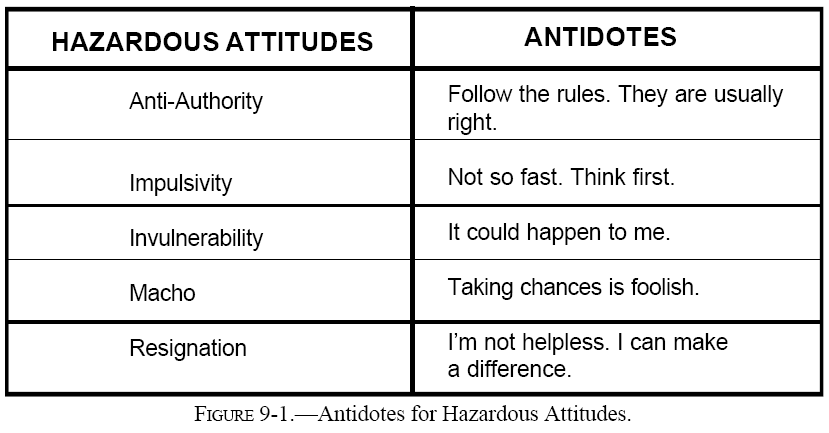 [Speaker Notes: Attitude: personal motivational predisposition to respond to persons, situations, or events in a given manner.]
Obstacles to learning
Demonstration-performance
Positive exchange of controls
Sterile cockpit rules
Use of distractions
Integrated flight instruction
Assessment of piloting ability
Aeronautical decision making
	Decision-making process
	Factors affecting decision-making
	Use of resources
Stress
Physical stress
Physiological stress
Psychological stress

Can impair ability to make effective decisions in flight
[Speaker Notes: Stress: body’s response to demands placed upon it, pleasant or unpleasant. Inevitable and necessary part of life. Certain amount of stress is good, but has to be coped with adequately.  Can impair ability to make effective decisions during flight.
Physical stress
Physiological stress
Psychological stress]
Obstacles to learning
Demonstration-performance
Positive exchange of controls
Sterile cockpit rules
Use of distractions
Integrated flight instruction
Assessment of piloting ability
Aeronautical decision making
	Decision-making process
	Factors affecting decision-making
	Use of resources
Internal
Ingenuity
Knowledge
Skill
Understanding of equipment/systems
Checklists
POH/AFM
Passengers

External
ATC
AFSS

Expose students to ATC
Encourage them to take advantage of services
[Speaker Notes: Workload management
Plan, prioritize, sequence tasks

Increase workload gradually while monitoring student’s management of tasks]